Academic Communication Lesson 4
Please pick up two handouts 
from the front desk.
You will also need the previous handouts
“Typical Organization of …” 
and “Presentation Checklist”

Please take good care of all handouts. Many are used in a later class too!

Course Website: staff.ustc.edu.cn/~acadcom
Checklist Section 3A
3A: Verify the timing and amount of information for 3 main sections and Body main points
Looking at each main point & the timing you’ve chosen, decide what to include or leave out
Remember presentation purpose and central idea
Time is valuable
Difficult points may not be worth the time so you may have to leave them out or compress. 
“For details, read the paper”
Checklist Section 3B: Introduction and Conclusion
Add detail
Remember the timing
Written paper introductions and conclusions are NOT the same as oral presentation introductions and conclusions.
3B: Planning your Introduction Section & Conclusion Section
Think about what you want in your talk
	E.g. How will you attract attention at the beginning of your Intro?
Consider the questions at the bottom of last lesson’s handout “Typical organization…”
(also on next slide)
Introduction
What will you use to attract audience attention?
How can you summarize the result quickly in simple, non-technical language?
What could motivate the audience to care about this result?
What will you need to define so people understand the problem?
What previous results (if any) will you have to mention?
What will you need to define so people understand your solution?
How can you preview your main result in one or two sentences (one slide)?

Conclusion
How can you restate the points of the body in one sentence each?
What is the most important point you want the audience to remember?
What practical application is there of this work?
What further questions came up because of this work?
Checklist 3C: PowerPoint Slides
Background: not obtrusive
Distinct objects on the background must relate to the topic. (Patterns are OK)
Is this style/background OK?
Checklist 3C: PowerPoint Slides
Background: not obtrusive
Distinct objects on the background must relate to the topic. (Patterns are OK)
Is this style/background OK?
Checklist 3C: PowerPoint Slides
Background: not obtrusive
Distinct objects on the background must relate to the topic. (Patterns are OK)
Is this style/background OK?
Checklist 3C: PowerPoint Slides
Background: not obtrusive
Distinct objects on the background must relate to the topic. (Patterns are OK)
Is this style/background OK?
Checklist 3C: PowerPoint Slides
Background: not obtrusive
Distinct objects on the background must relate to the topic. (Patterns are OK)
Is this style/background OK?
Checklist 3C: PowerPoint Slides
Background: not obtrusive
Distinct objects on the background must relate to the topic. (Patterns are OK)
Is this style/background OK?
Checklist 3C: PowerPoint Slides
Background: not obtrusive
Distinct objects on the background must relate to the topic. (Patterns are OK)
Is this style/background OK?
Checklist 3C: PowerPoint Slides
Background: not obtrusive
Distinct objects on the background must relate to the topic. (Patterns are OK)
Is this style/background OK?
Fix problems like this on prepackaged PowerPoint themes. Whatever appears on your slide should be for the benefit of your audience!
LOGO
IS it OK to have Chinese Characters on your slides?
For an international conference where the presentation language is English…
only if the object of study 
involves Chinese characters!
(and even then, provide an English or Pinyin version)
Also avoid the Chinese font English symbols, including brackets
Use only English fonts for English text!
(PowerPoint cannot space Chinese font symbols correctly.)
3C: Backgrounds and Color
Good text/background contrast: 
no light text on light background   
no dark text on dark background
3C: Backgrounds and Color
Good text/background contrast: 
no light text on light background   
no dark text on dark background
3C: Backgrounds and Color
Good text/background contrast: 
no light text on light background   
no dark text on dark background

Use color to emphasize
but not too much color (distracting)
3C: Paragraphs & Sentences?
Do NOT put complete paragraphs (>20 words in a block) on slides. 
Full sentences?
only for very important things
must be short: <15 words, hopefully <10
Do not say exactly what is on the slide!
3C: Paragraphs & Sentences?
Do NOT put complete paragraphs (>20 words in a block) on slides. 
Full sentences?
must be short: <15 words, hopefully <10
Use point form: key words & phrases only
can be read at a glance
audience listens for how they fit 
	together
Long blocks of text attract the attention of the audience, so people start reading the long sentence or paragraph. That means they are not listening to you as you speak, unless you are reading out loud the same paragraph, like a primary school teacher reading to students. Either way, it is bad for your presentation.
Avoid long text blocks or sentences:
people read instead of listening
attention lost
Speaker reads out loud? NO!
3C: PPT offers Transitions
Visual transitions: 
Simple is good – “appear” is the usual
This is “fly-in” – also OK
No fancy ones – too distracting
Do not use audio transitions
too distracting
too funny
3C: Spelling & Grammar
No spelling mistakes on yor slides
chek with computer
triple-check by hand: “meet” ≠ “meat”

No grammar / wording mistakes
Point form is more forgiving but…
Mistakes: still can happens
3C: Consistent Formatting
Formatting mistakes - be careful
    -points: should line up & be same “style”
   - spacing – regular
       -Capitalization: items in list should have the same capitalization
Formatting mistakes – be careful
points: should line up & be same “style”
spacing: regular
capitalization: items in list should have the same capitalization pattern
If you use PowerPoint’s formatting tools, 
this should be no problem!
3C: Lists – bullet point and numbered
Bullet point lists can use various symbols (e.g., triangles for this outer list, circles for the inner)
Learn to use PPT’s formatting; don’t try to do it yourself
Notice how PPT indents for second lines and lower levels have smaller font?
PPT also makes numbered lists easy
Use digits, letters, etc.
Do not have a bullet and number for the same list item.
Each point is a bullet point OR a numbered point… not both. E.g. Do not use “►1.”


points: should line up & be same “style”
spacing: regular
capitalization: items in list should have the same capitalization pattern
3C: How much text & time per slide?
Text slides
usually one idea per slide, maybe two
except for summary slides 

Plan for 30-60 seconds per slide
maybe 90 seconds for complicated slide
3C: What size should the text be?
Text size needs to be big enough for people at the back of the room.
(except maybe for unimportant labels)

32 point (like PPT first level) is good.
28 point is good
24 point is still OK
20 point is getting too small
3C: Figures/Tables/Diagrams
Tables and diagrams from paper?
Yes! But you usually have to recopy labels (same label, bigger letters)

Replace long figure captions with concise captions (key words)
too much text is uselessly small
paragraphs distract
3C: Make figures big enough to show detail – Respect your audience!
Size of diagrams, figures, and tables: 
Think from the audience point of view – Can a viewer at the back of the room easily see the detail you want them to notice?
Delete fancy edges, background, title, …         to get more space for the figure
Leave an empty border at screen edges
My Diagram, done badly
(This is a bad background anyway – “cute” and unrelated to science)
Sales of widgets in four quarters of 2008 by female agents working in metropolitan centers in three regions of the US. Vertical axis shows thousands of boxes sold. Third quarter spike in East region includes one 60,000-box sale.
My Diagram, done badly
Sales of widgets in four quarters of 2008 by female agents working in metropolitan centers in three regions of the US. Vertical axis shows thousands of boxes sold. Third quarter spike in East region includes one 60,000-box sale.
My Diagram, still bad, but better label
Widget Sales in US by women in cities
My Diagram, still some problems
Widget Sales in US by women in cities
Widget Sales in US by women in cities
Widget Sales in US by women in cities
My Diagram, done badly
Sales of widgets in four quarters of 2008 by female agents working in metropolitan centers in three regions of the US. Vertical axis shows thousands of boxes sold. Third quarter spike in East region includes one 60,000-box sale.
Widget Sales in US by women in cities
Widget Sales in US by women in cities
3C: Use variety, not just text
How many “just-text” slides in a row?
Aim for picture, table, diagram, chart… every 5 slides or less (See sample presentation slides)
Many non-text slides in a row is fine since they are more interesting than just plain text.
Video? 
short (<30 seconds) is good if important
best with no audio so you comment   as audience watches
3C: Use variety in Titles!
No more than 2 slides with the same title
Bad: 
Introduction					- Method
Introduction					- Method
Introduction					- Method
…								- …
Good:
Method: Raw Materials
Method: Conditions
Method: Equipment
3C: Use time efficiently
Use Diagrams
explain ideas and experimental setups
Show 
tables of information
pictures
argument outlines
equation details
experiment details
summaries 
so you don’t have to say
as much!
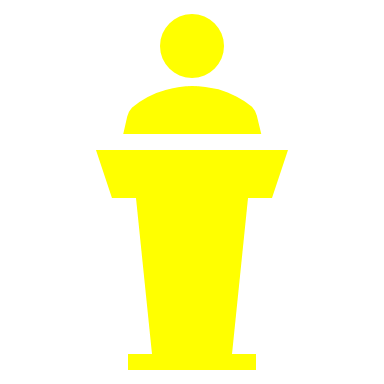 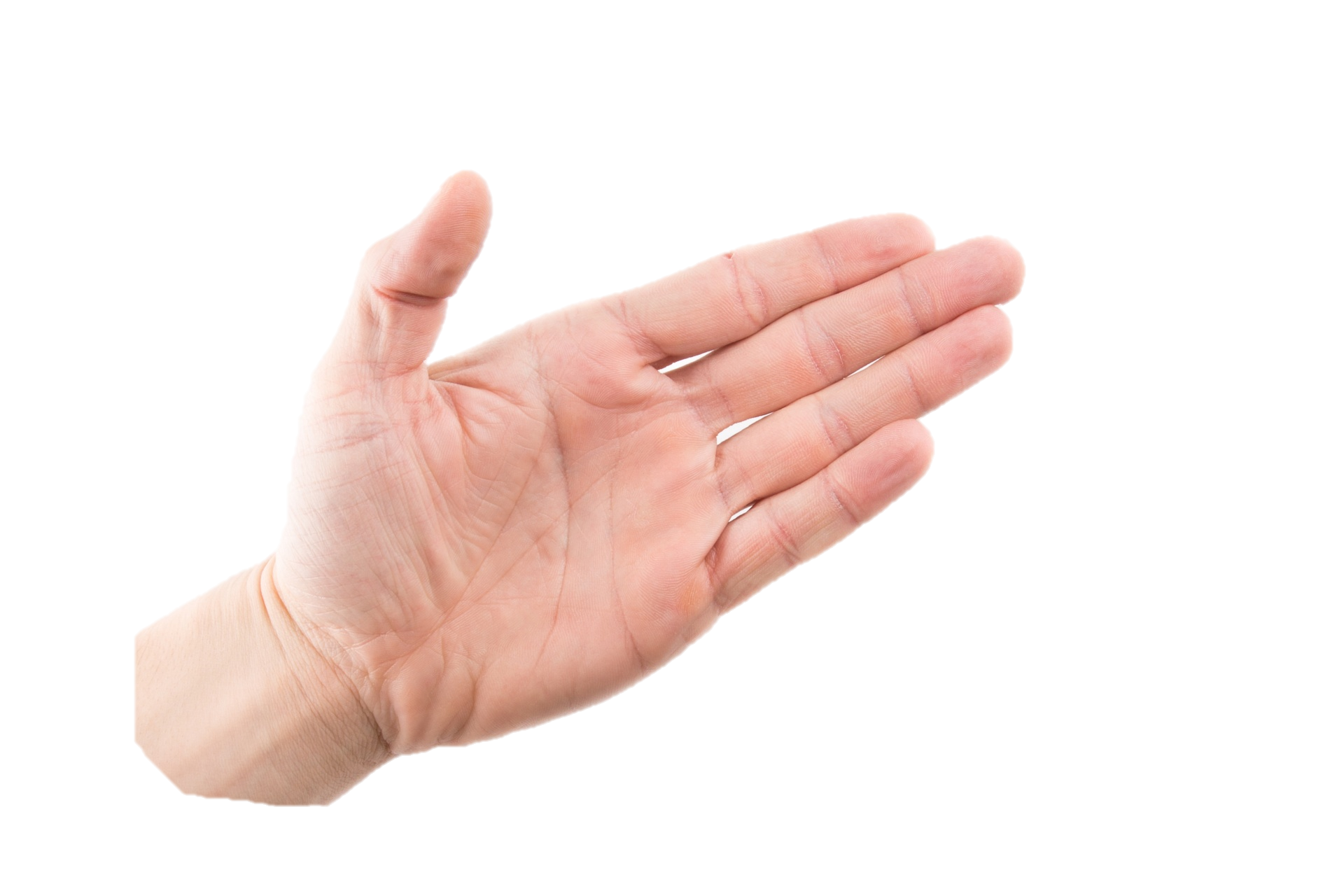 Speaker points using mouse or hand and says 
“These things”
3C: Do not go backwards
Nothing fancy! Just go forward.
use copies of slides exactly where you want them
Example for a big graph/table: 
Show figure and talk about first part
Talk about second part on a different slide
Show a copy of graph to talk about another part, with the current part highlighted
3C: How many slides?
Usually take 30-60 seconds per slide
Exceptions: title slide (10-15s), quick summary slide, complicated slide (still must be <90 s)
For 9-minute exam presentation:
Title slide
12 to 20 other slides
(See example presentation)
Sample Presentation
Note the timing sheet (today’s handout)
If you want, you can follow along with the slides as printed on the handout.
Note: The sample presentation was formatted to use a screen like ours where the bottom is hard to see. 
For a conference, you should assume you can use the full screen. 
For your exam, you choose.
Homework
Continue work on your presentation
Note comments from teacher about your working outline 
Normal reply from teacher: 
24-48 hours after receiving your working outline… 
…later if many WOs come in
  at the same time.